Lasten toimijuuden ja osallisuuden tukeminen vuorohoidossa 3 op
Timo Hintikka, Lehtori, KM, vo, Jyväskylän ammattikorkeakoulu
Kaisu Peltoperä,  KT, vo, tutkijatohtori, Jyväskylän yliopisto
Eija Salonen, KT, tutkijatohtori, Helsingin yliopisto
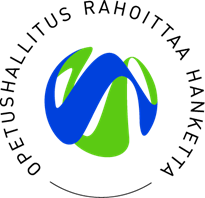 Lasten toimijuuden ja osallisuuden tukeminen vuorohoidossa 3 op
Hyvät käytännöt -koonti
Sisällöt:
Koulutusosion kuvaus
Koulutuksen tuotokset
Koulutuksen vaikuttavuus työyhteisöön
Koonti ennakkotehtävistä 
Koonnit pienryhmäkeskusteluista ja paritehtävästä

Hyvät käytännöt koonti on tehty koulutukseen osallistujien oppimistehtävistä ja webinaarissa käydyistä keskusteluista. Yhteenvedon koonti - Timo Hintikka ja Kaisu Peltoperä 7.12.2022
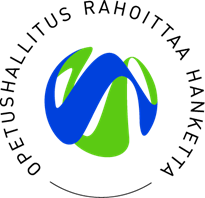 Lasten toimijuuden ja osallisuuden tukeminen vuorohoidossa 3 op
Koulutusosion kuvaus:
Koulutuksen tavoitteena oli pohtia lasten toimijuuden ja osallisuuden tukemisen periaatteita ja lähtökohtia, vahvistaa lapsen varhaiskasvatusryhmään kuulumisen tunnetta vuorohoidon vaihtelevassa arjessa.
Koulutuksessa perehdyttiin lasten toimijuuteen teoreettisesti ja käytännön esimerkein. Koulutuksessa pyrittiin vahvistamaan toimintatapoja, jotka tukevat lasten mahdollisuuksia vaikuttaa toiminnallaan omaan ja kanssatoimijoidensa arkeen ja pedagogiikkaan vuoropäiväkodissa. Koulutuksessa tarkasteltiin, minkälainen oppimisympäristö (sosiaalinen-psyykkinen-fyysinen-pedagoginen-digitaalinen) tukee lapsen aktiivista toimijuutta ja osallisuutta vuorohoidossa. 
Koulutus sisälsi kaksi webinaaripäivää, oppimis- ja työyhteisöä aktivoivan kehittämistehtävän sekä verkkototeutuksen. Verkkototeutusta suoritettiin ohjatusti ja tuetusti. Koulutuksessa oli myös omaan työhön liittyviä oppimistehtäviä webinaareissa.
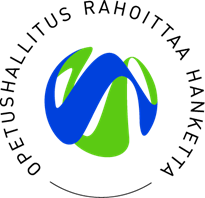 Lasten toimijuuden ja osallisuuden tukeminen vuorohoidossa 3 op
Koulutuksen tuotokset:
Kurssin tuotokset koostuivat kouluttajien materiaaleista verkkoympäristössä webinaaripäivien aikana yhdessä tuotetuista materiaaleista sekä osallistujien kehittämistehtävistä. Verkkomateriaali rakentui dokumenteista, luentovideosta, tukimateriaalista ja osallistujien tuottamasta materiaalista, jotka olivat koulutukseen liittyviä tehtäviä ja webinaareissa yhteistoiminallisesti tehtyjä yhteenvetoja koulutuksen teemoista. 
Ennakkotehtävänä oli tutustua verkkoympäristössä koulutuksen osioihin 1. Lasten toimijuuden ja osallisuuden tukeminen ja siihen liittyvään videoluentoon sekä 2. Toimijuutta ja osallisuutta tukeva oppimisympäristö materiaaliin. Näiden opiskelumateriaalien  avulla osallistujat pohtivat kahta seuraavaa kysymystä ennen 1. webinaaria: A. Kuvaa miten lasten toimijuus ja osallisuus toteutuu vuorohoitoyksikössäsi tällä hetkellä ja B.  Pohdi ja kirjoita ylös mitä ajatuksia verkkomateriaali herätti sinussa ja miten haluaisit kehittää lasten toimijuuden ja osallisuuden toteutumista vuorohoitoyksikössäsi.  Ennakkotehtävä käsiteltiin 1. webinaarissa.
Toiseen webinaariin osallistujat tekivät kirjallisen raportin kehittämistehtävästä. Kehittämistehtävät esiteltiin webinaarissa. Kehittämistehtävänä osallistujat tekivät tiimissä ja/tai työyhteisössä konkreettisen suunnitelman, miten tulevan toimintakauden aikana pyritään kehittämään lasten toimijuutta ja osallisuutta tukevaa oppimisympäristöä vuorohoitoyksikössä tai lapsiryhmässä.
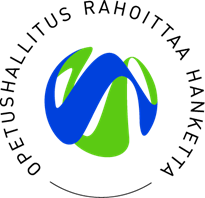 Lasten toimijuuden ja osallisuuden tukeminen vuorohoidossa 3 op
Koulutuksen vaikuttavuus työyhteisöön:
Koulutukseen sisältyi omaa työyhteisöä aktivoiva kehittämistehtävä, joilla saatiin koko työyhteisö mukaan kehittämistyöhön. Osallistujat toivat webinaarissa esiin, miten ovat työstäneet kehittämistehtävää työyhteisöjensä tiimissä, tai kehittämisilloissa tai palavereissa. 
Webinaareissa koottiin hyviä käytäntöjä opintojakson aihepiireistä, jotka jaettiin osallistujille hyödynnettäviksi omissa työyhteisöissään.
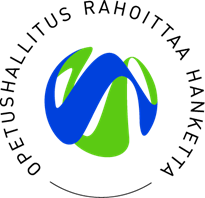 Lasten toimijuuden ja osallisuuden tukeminen vuorohoidossa 3 op
Koonti osallistujien ennakkotehtävistä:
Toimii meidän vuoropäiväkodissa:
Lapsiryhmän yhteisiä kokoontumisia ”piirejä” päivän aikana, mm. aamulla, iltaryhmään siirryttäessä, myös viikonloppuisin. Huomioidaanko lapset, jotka ei ole paikalla? 
Seinällä esillä lasten varhaiskasvatusajat, josta näkee omat ja kavereiden lähtöajat (tietosuoja: ei nimeä ja kuvaa samassa yhteydessä) 
Leikkikavereiden arvonnalla tarjotaan erilaisia kokemuksia eri lasten kanssa 
Yhtenäiset säännöt, lapset tietävät mitä heiltä odotetaan 
Henkilöstön siirtäminen vuorohoidossa ryhmästä toiseen helpompaa kuin päivätalossa
Kehitettävää meidän vuoropäiväkodissa:
Asioiden sanoittaminen ja aukipuhuminen lapsille
Nauretaan lasten kanssa, ei lapsille
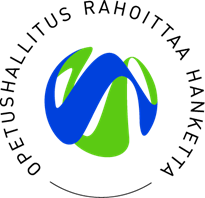 Lasten toimijuuden ja osallisuuden tukeminen vuorohoidossa 3 op
Lasten toimijuuden ja osallisuuden tukeminen oppimisympäristöjen osa-alueissa – Hyvät käytännöt
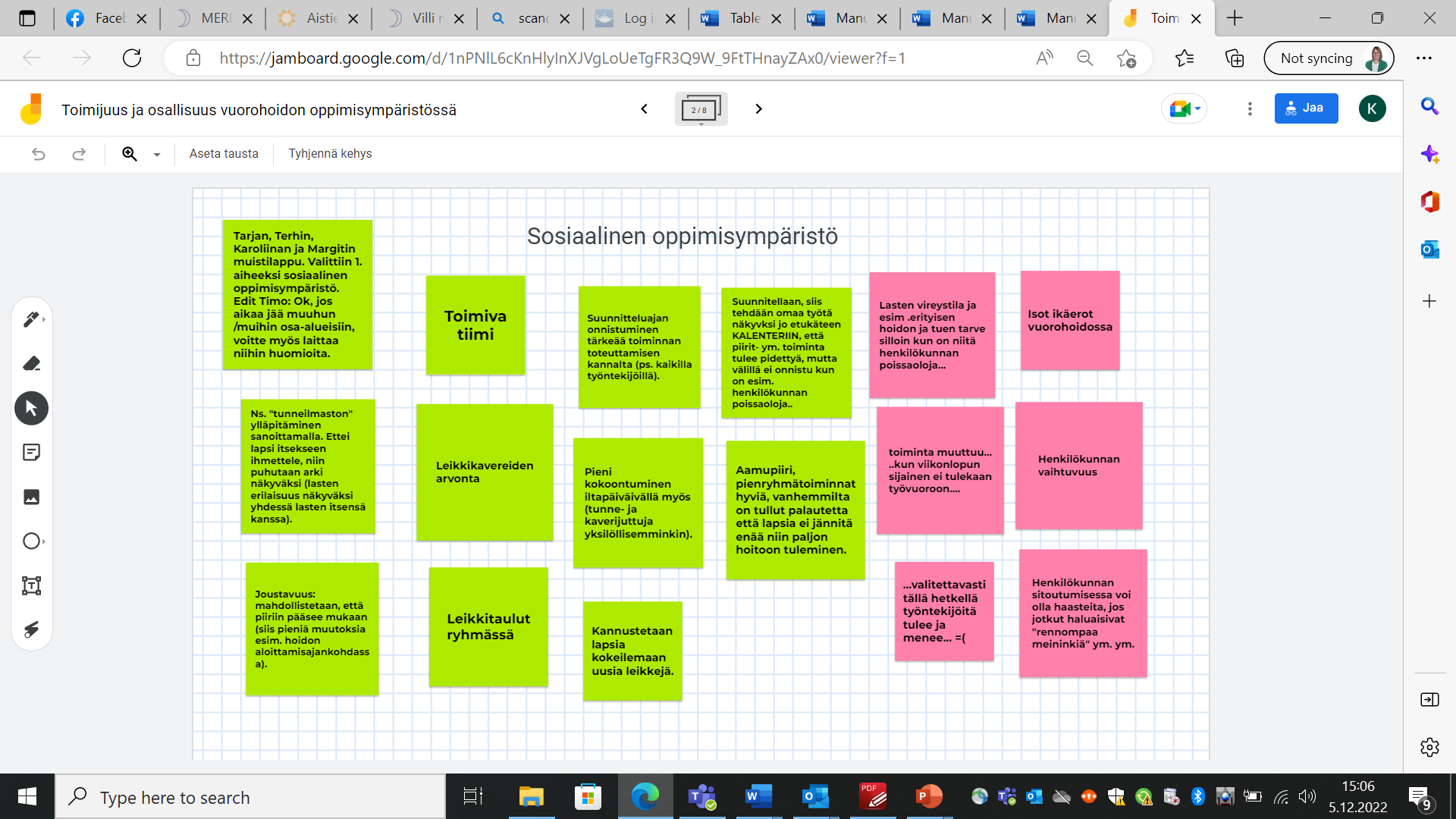 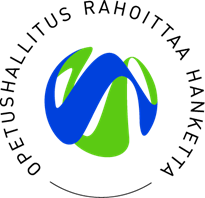 Lasten toimijuuden ja osallisuuden tukeminen vuorohoidossa 3 op
Lasten toimijuuden ja osallisuuden tukeminen oppimisympäristöjen osa-alueissa – Hyvät käytännöt
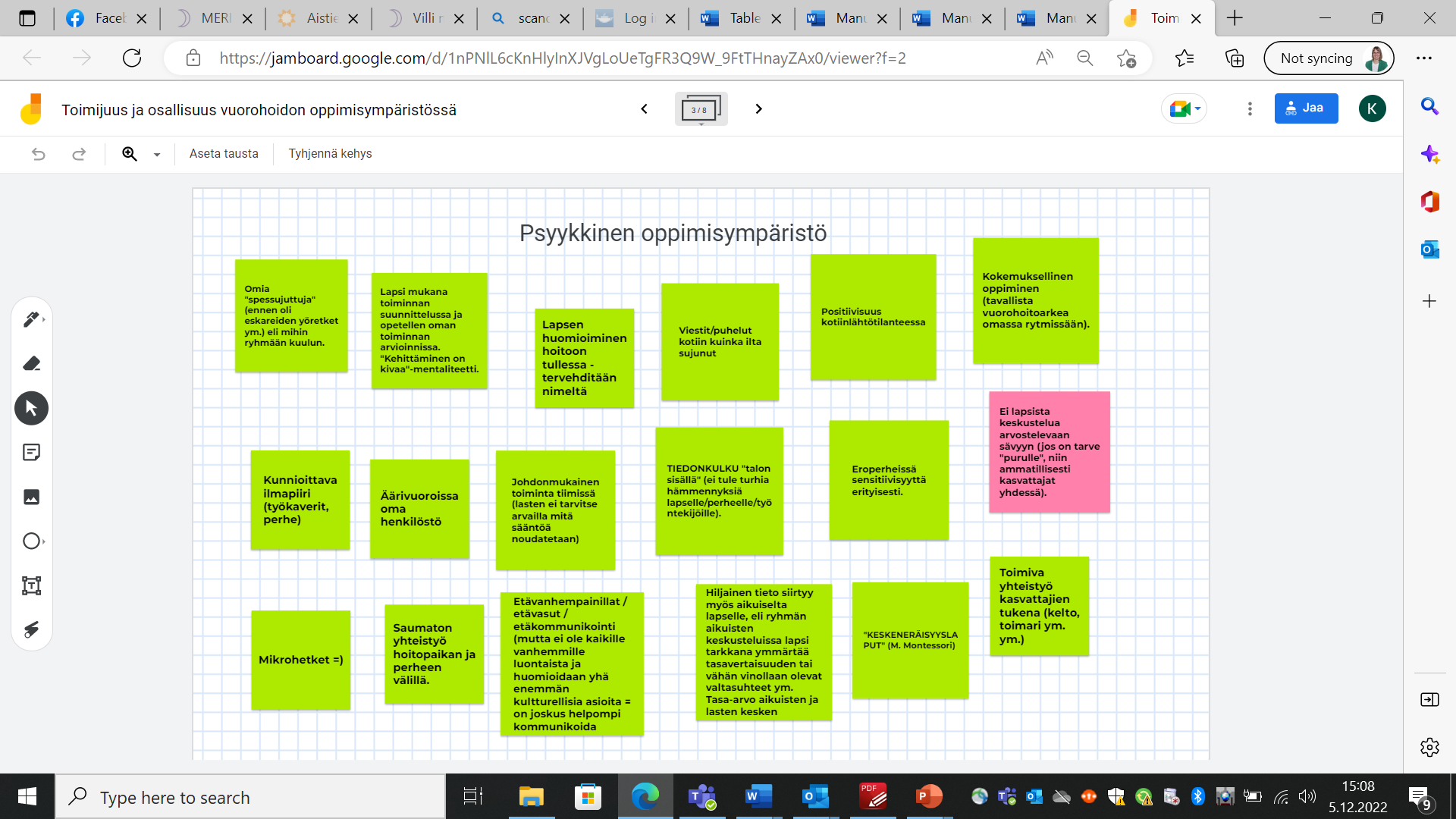 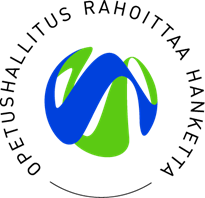 Lasten toimijuuden ja osallisuuden tukeminen vuorohoidossa, 3 op
Lasten toimijuuden ja osallisuuden tukeminen oppimisympäristöjen osa-alueissa – Hyvät käytännöt
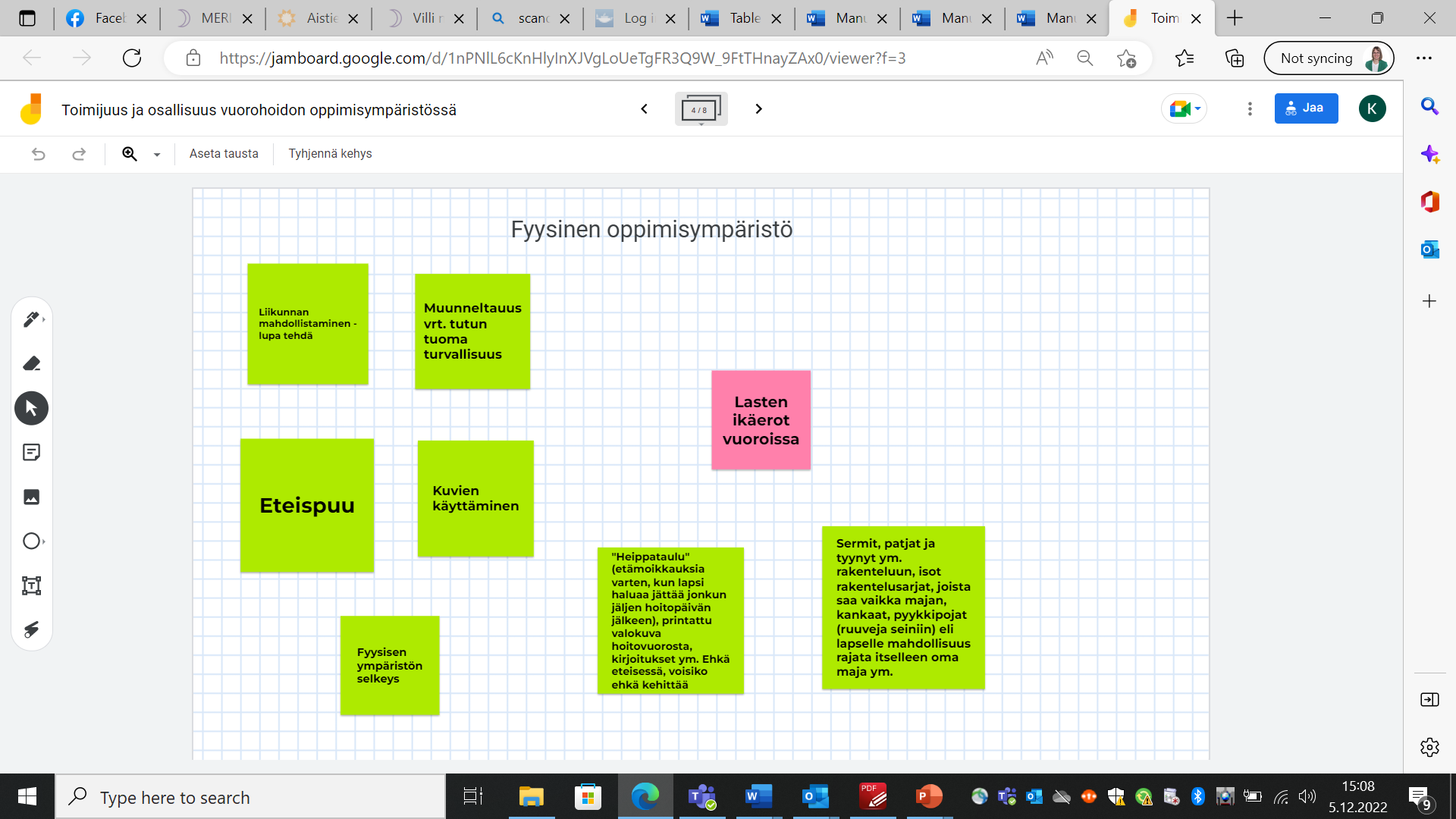 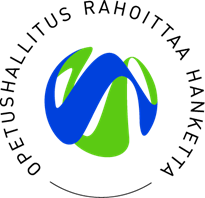 Parityöskentelyä: Lasten osallisuus tapaus (20 min)
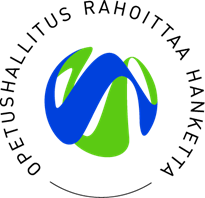 Tapaus 1
Kuvitteellinen tilanne, aikuisjohtoinen toimintakulttuuri 
Lapset toimii ok, mutta kulttuuri ei kestä esimerkiksi sijaisia 
Lasten käytös saattaa muuttua sen mukaan kun ei omia aikuisia paikalla 
Aikuiset määrittävät miten lapset käyttäytyvät, jos tulisivat nähdyksi ja kuulluksi niin saattaisivat kyseenalaistaa asioita 
Käskyttämistä aikuisilta siirtymissä, ruokailuissa, ym. 
”Sä oot jo noin iso, saat kyllä hanskat itse käteen” 
Helpompi laittaa lapset pöydän ääreen tekemään hiljaisia hommia, ovat aikuisen kontrollissa 
Aikuinen ei anna joustoa, periaatekysymys ”kun minä sanon näin, niin näin tehdään” 
Paljastuu lapsikäsitys, millaisena näen lapsen, onko toimija vai toiminnan kohde
Ei hyväksytä toisenlaista tapaa toimia, toiset tekevät väärin työtä
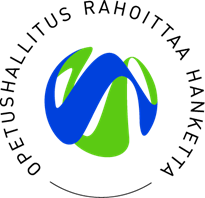 Tapaus 2
Tarina 5-vuotiaasta pojasta, paljon hankaluuksia vuorovaikutustilanteissa 
Ruokailut hankalia, jonottaminen, itse ruokailu 
Lapsi ymmärtää itse, ettei homma toimi, mitä tehdään? 
Taitotaulu, millainen on hyvä ruokailu 
5 kohtaa: menen sovitulle paikalle, juttelen kaverin kanssa, kiitän ruoasta, jne.
Itse valittu palkinto 
Aina kun saa rastin, koko porukka tukee  
Työntekijä siirtyi eri vuoroihin, poika näki häntä myöhemmin, kysyi miksei ole saanut rasteja, vaikka ruokailut menneet hyvin 
Aikuisten sitoutuminen jäi puolitiehen
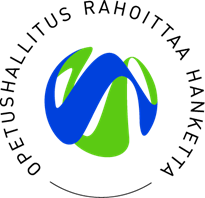 Tapaus 3
Aikuinen on suunnitellut tiukan viikko-ohjelman, siitä pidetään kiinni 
Yhdelle päivälle suunniteltu askartelua, jotkut lapset haluaisivat jatkaa leikkiä 
Yksi lapsi haluaisi tehdä eri värisen askartelutyön 
Lapsi ei pääse vaikuttamaan osallistuuko toimintaan vai ei, eikä siihen miten sen tekee 
Muutama vanhempi haluaa tietää mitä viikon aikana tehdään -> kuukausikirje, jossa kerrotaan mitä on tehty
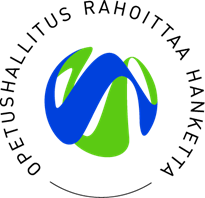 Hyviä käytäntöjä pienryhmäkeskusteluista
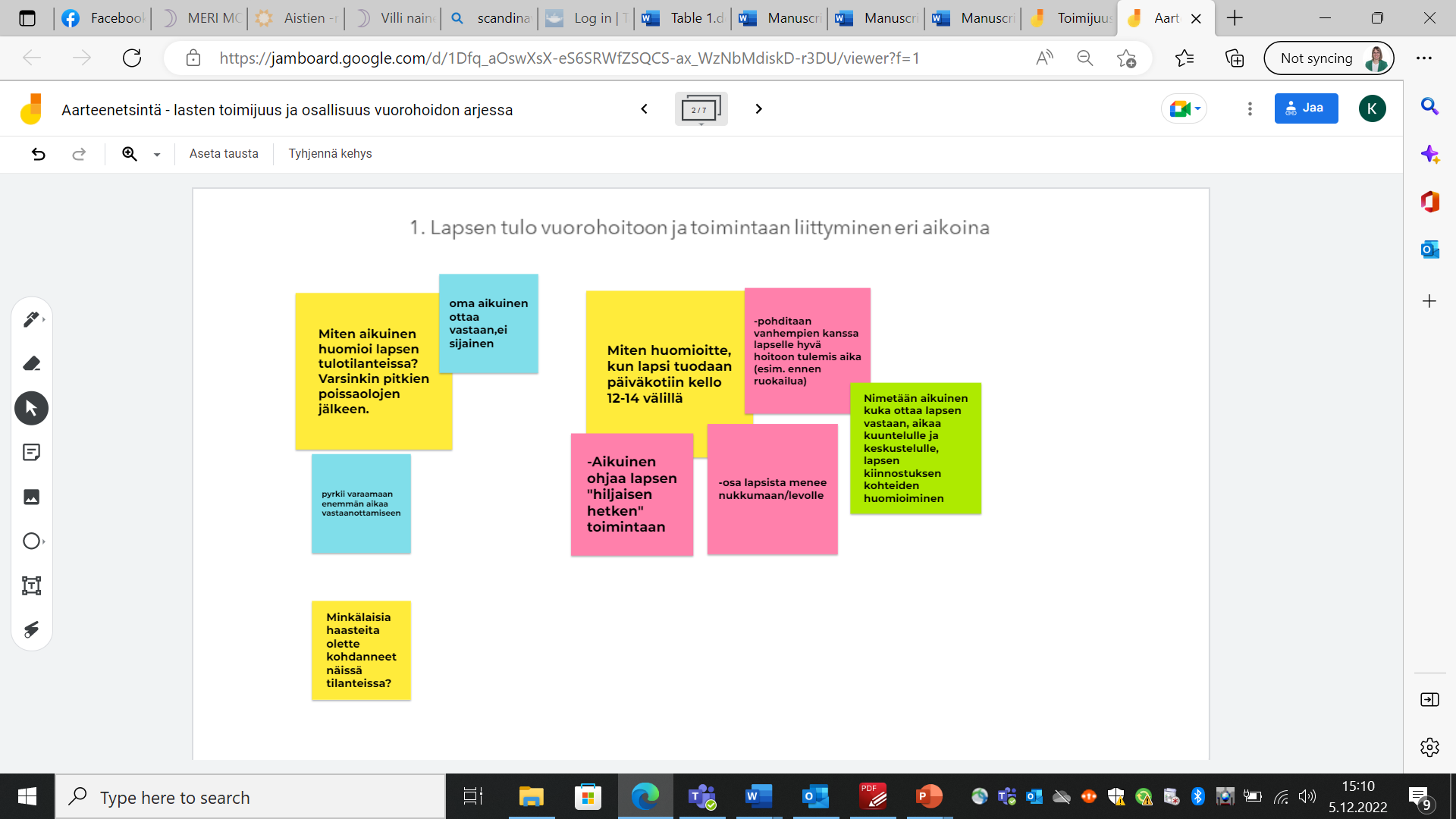 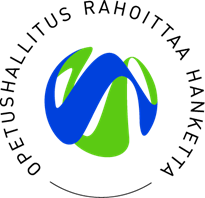 Hyviä käytäntöjä pienryhmäkeskusteluista
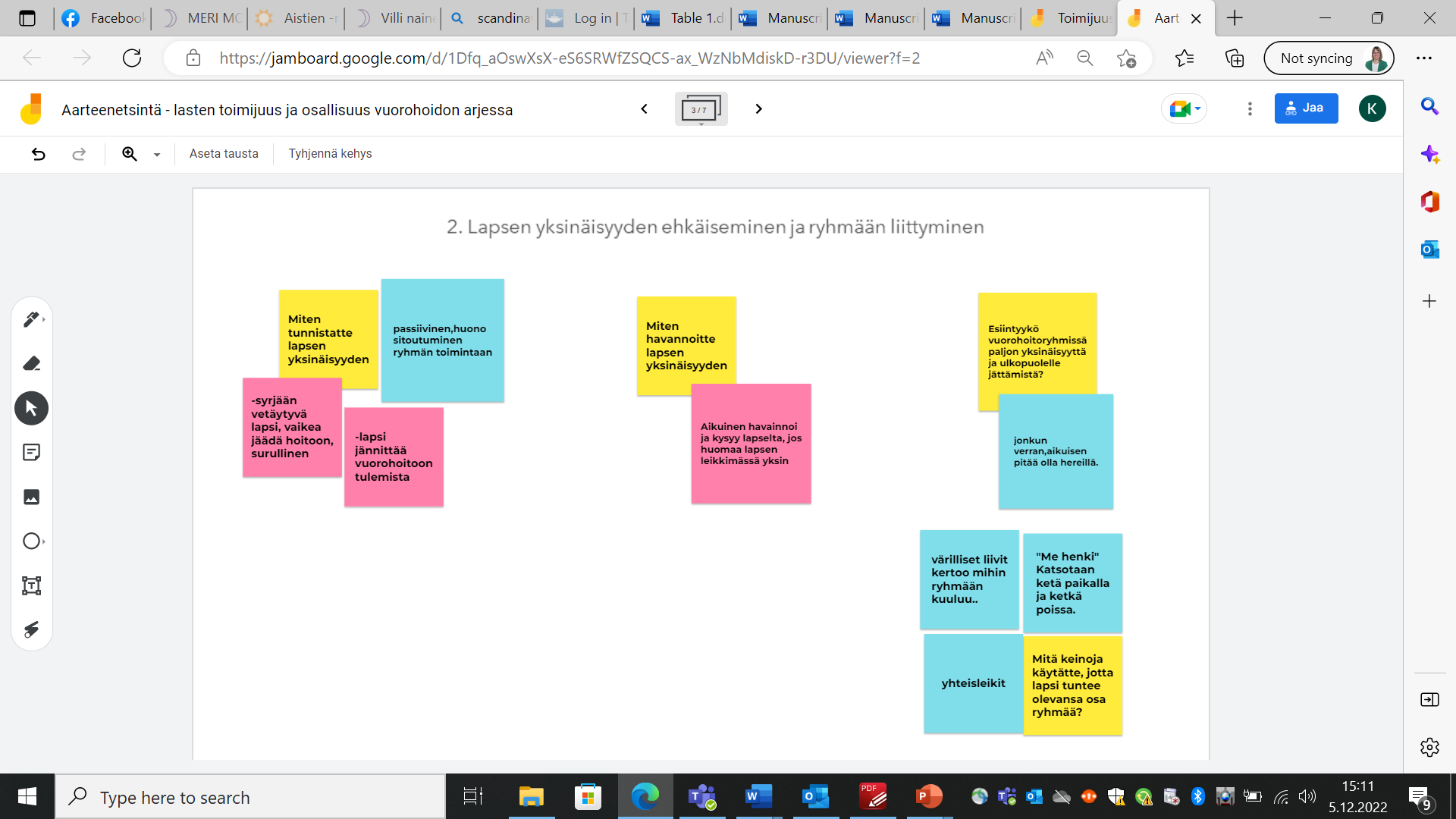 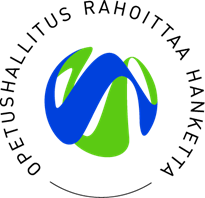 Hyviä käytäntöjä pienryhmäkeskusteluista
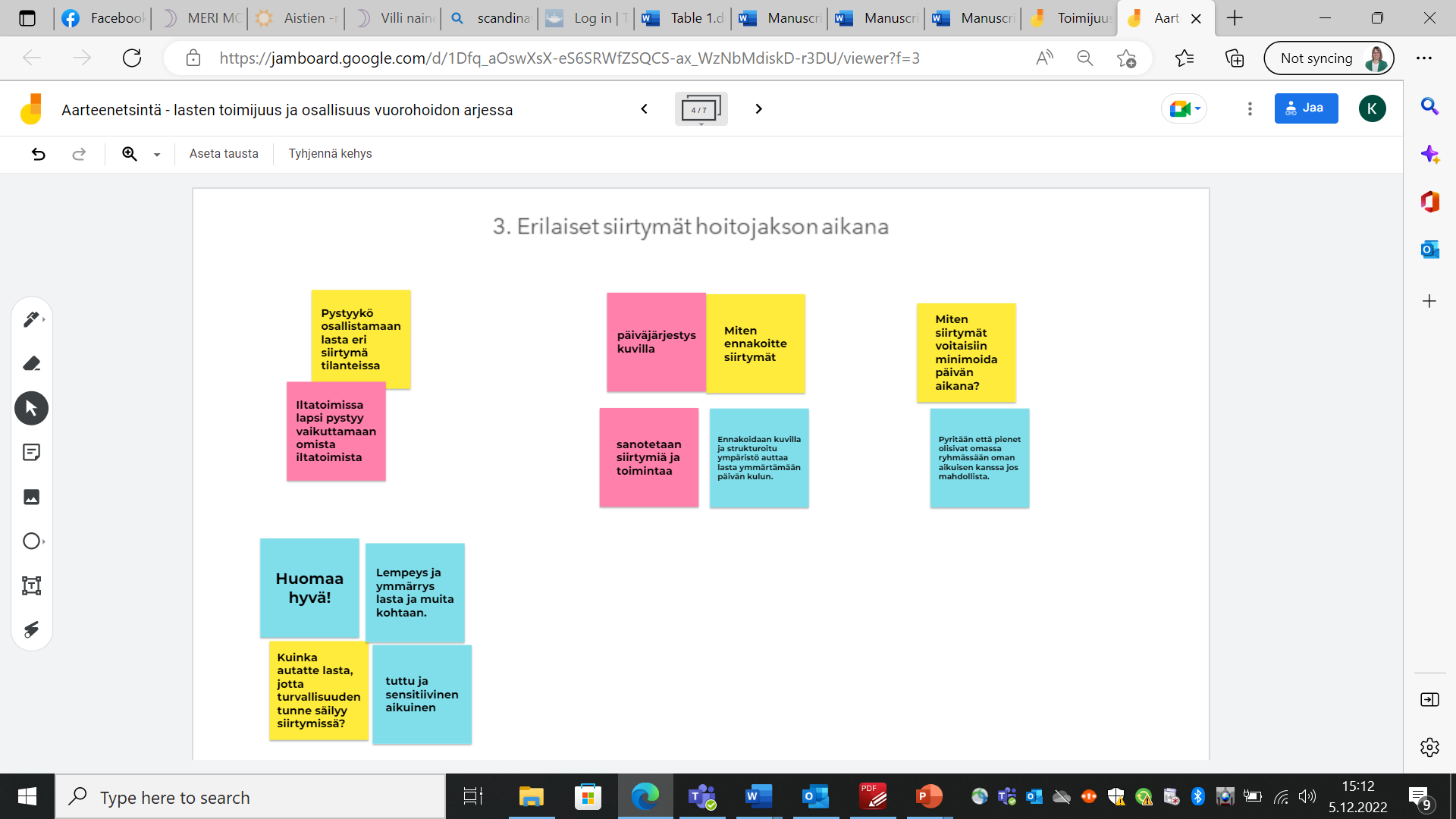 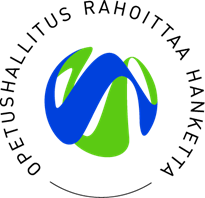 Hyviä käytäntöjä pienryhmäkeskusteluista
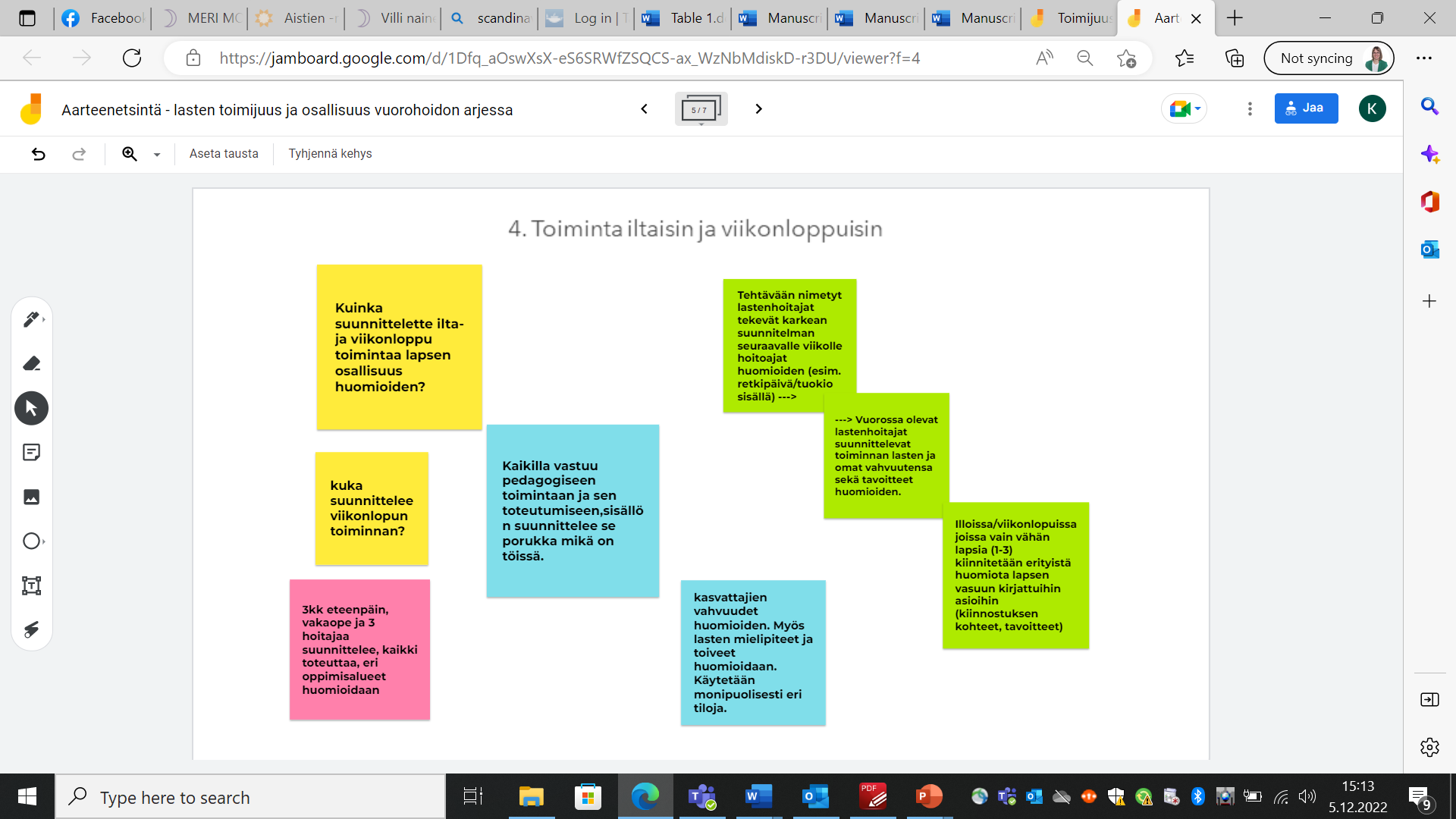 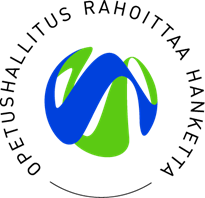